研究報告
第二高調波発生光（SHG）顕微鏡の小型化
2015/12/29　後期 
M2 厚田
発表内容
① イントロダクション

② 前回の実施内容　

③ ガルバノミラー小型SHGプローブ

④ ファイバーデリバリー

⑤ 光ファイバーSHGプローブ

⑥ まとめ / 今後の予定 (近況)
①皮膚計測
皮膚 ヒトの身体全体を覆う
　　  体重の約16％を占める ⇒ 人体最大の臓器とも呼ばれる
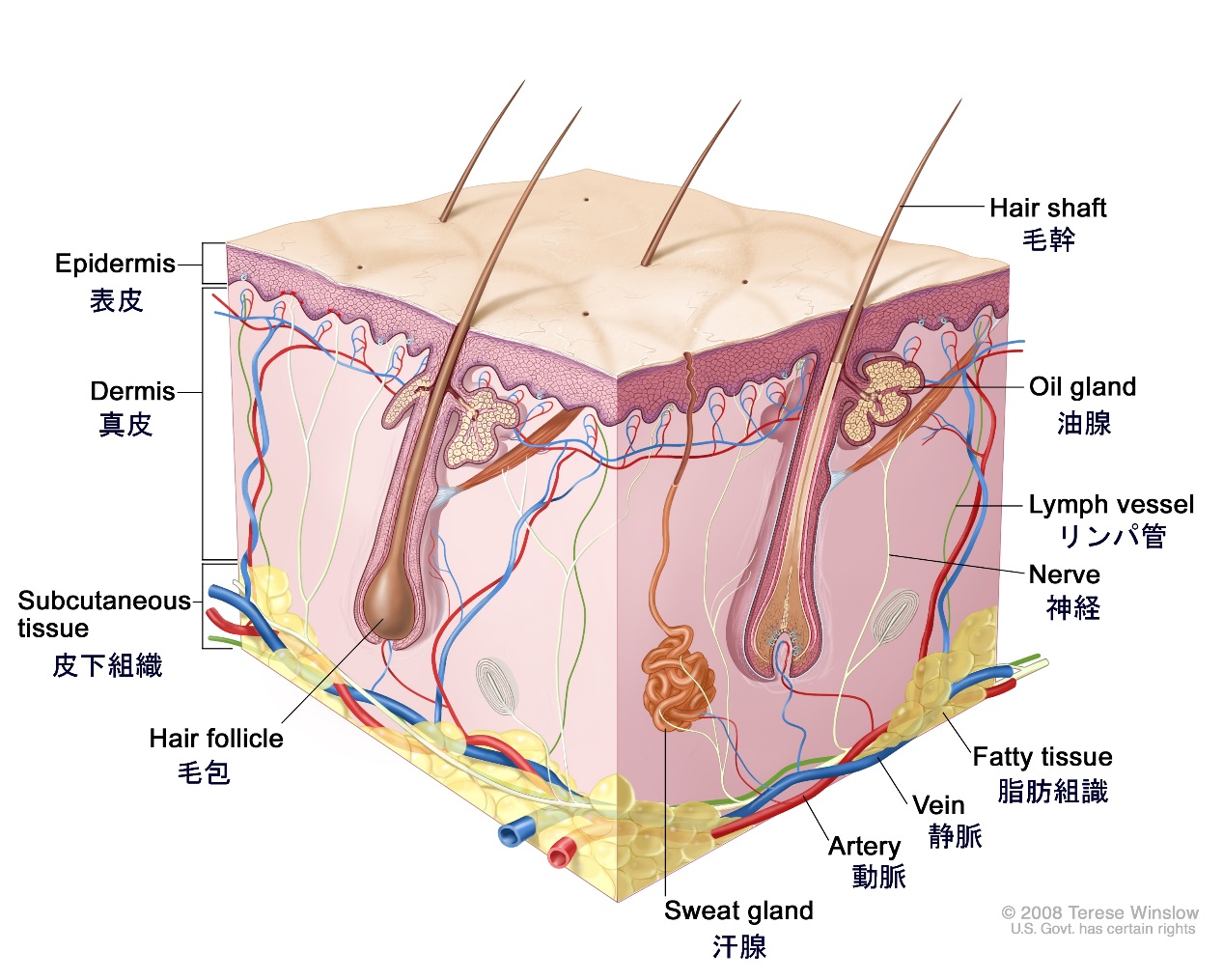 人体に害となる侵入を防ぎ
　水分(体液)を保つ
表皮 (0.06~0.2mm)
真皮 (2mm)
コラーゲン：約70wt％
皮下組織 (皮下脂肪)
真皮コラーゲンから皮膚の状態を観察する
Ref.) http://cancerinfo.tri-kobe.org/Media/JP/CDR0000579036.jpg
従来のコラーゲン観察
共焦点顕微鏡
染色法
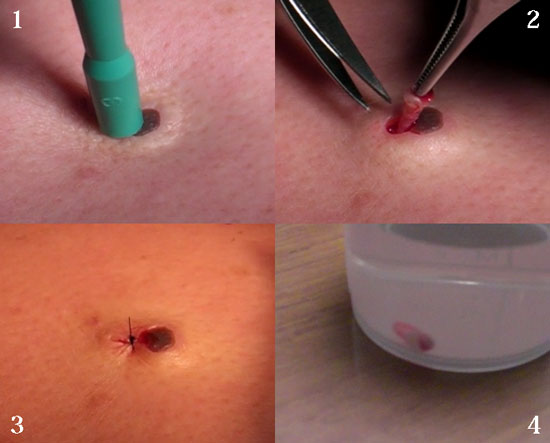 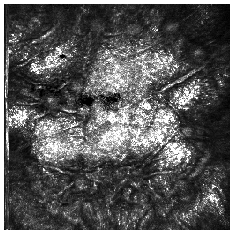 e.g.：Van Gieson staining
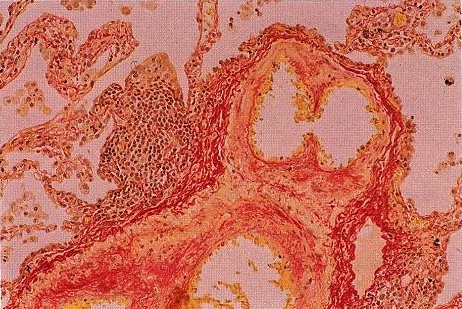 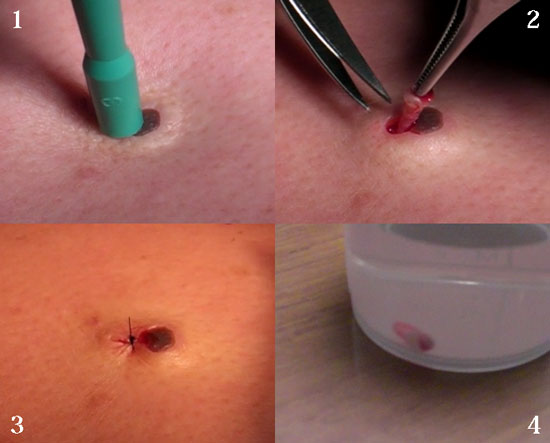 (Collagen= Red)
http://www.soarer.hoken.med.yamaguchi-u.ac.jp
選択的観察
侵襲的(生検)
低侵襲
分子選択性なし
コラーゲンを “生きたありのまま”で観察することは困難であった
生体コラーゲンSHG顕微鏡
コラーゲン線維
を選択的に観察
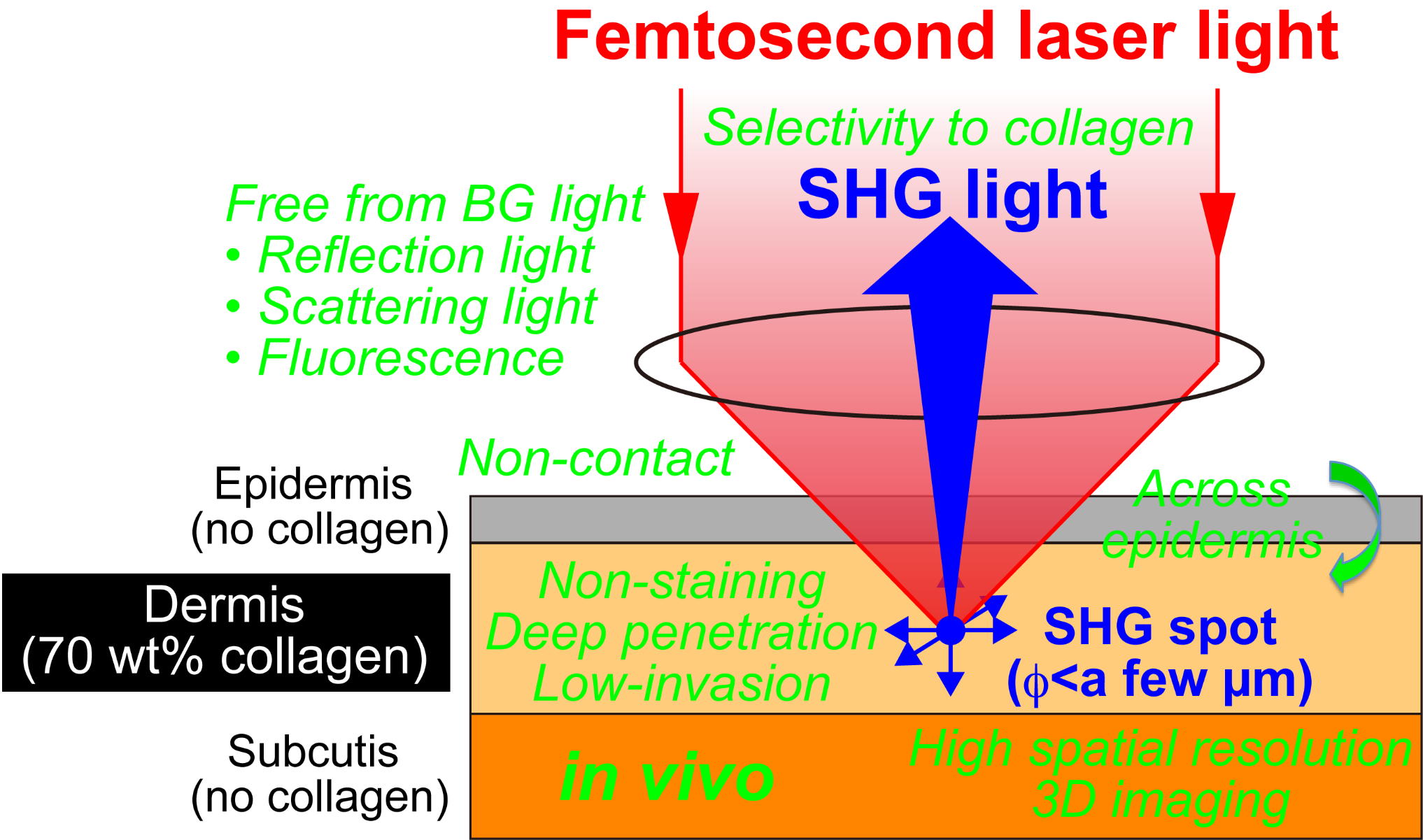 従来のSHG顕微鏡
大型・複雑・自由空間伝播による利用制限
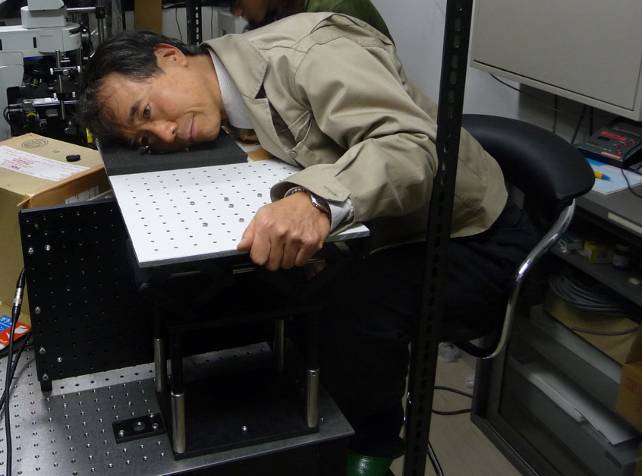 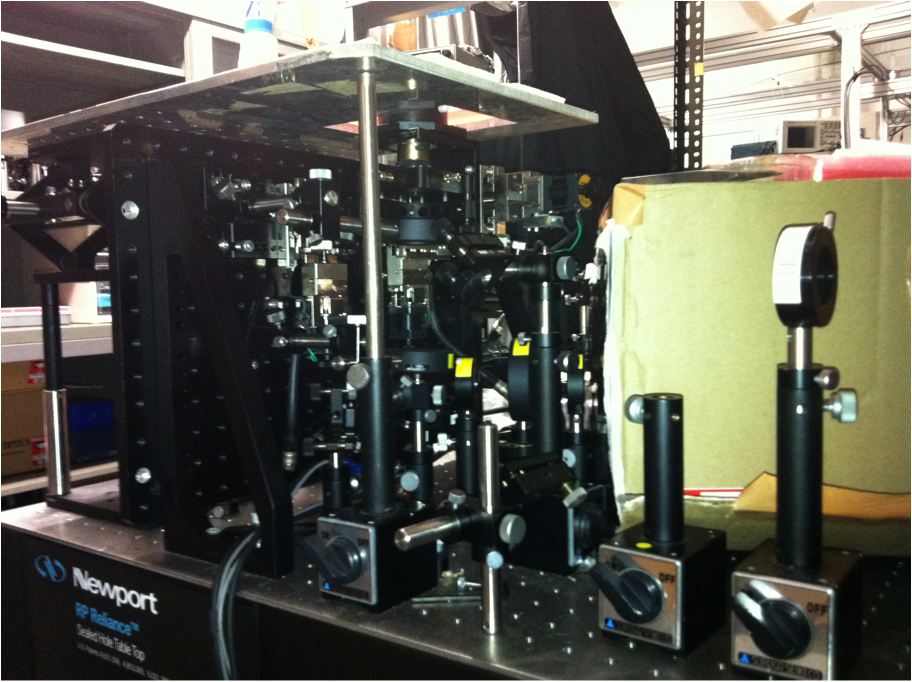 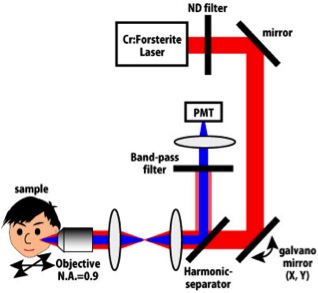 400mm
400mm
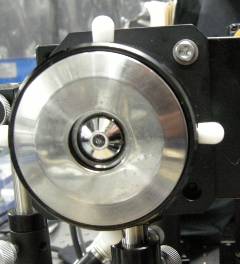 700mm
医療現場などにおける応用が困難
光ファイバーSHG顕微鏡
Present talk
Key technologies
市販
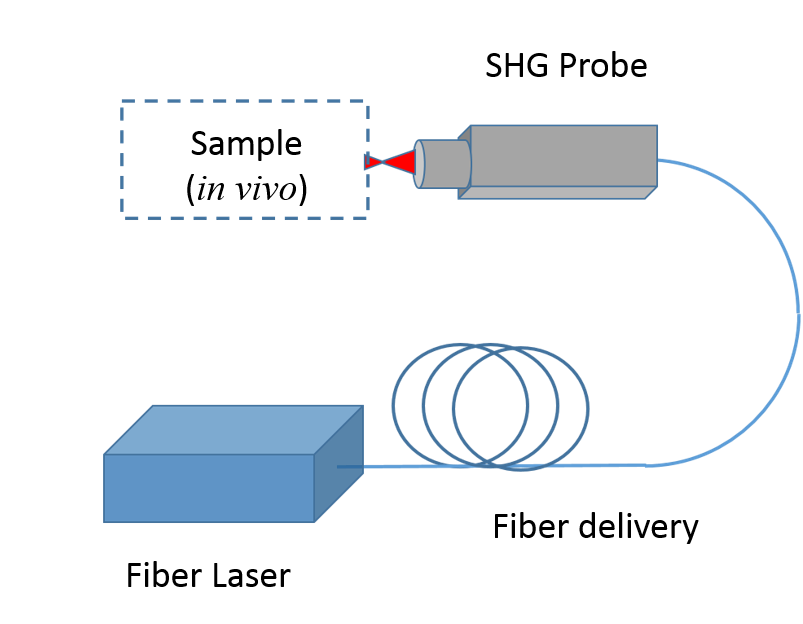 (1)小型ファイバー
　　　　レーザー光源

(2) 超短パルス光の
ファイバー伝播(分散補償)



(3) レーザー走査光学系の
　　プローブ化
要開発
小型化・ロバスト・フレキシブル・アライメントフリー
[Speaker Notes: そこで提案するのは～
(1)(2)は市販のものを使用することで実現可能である．]
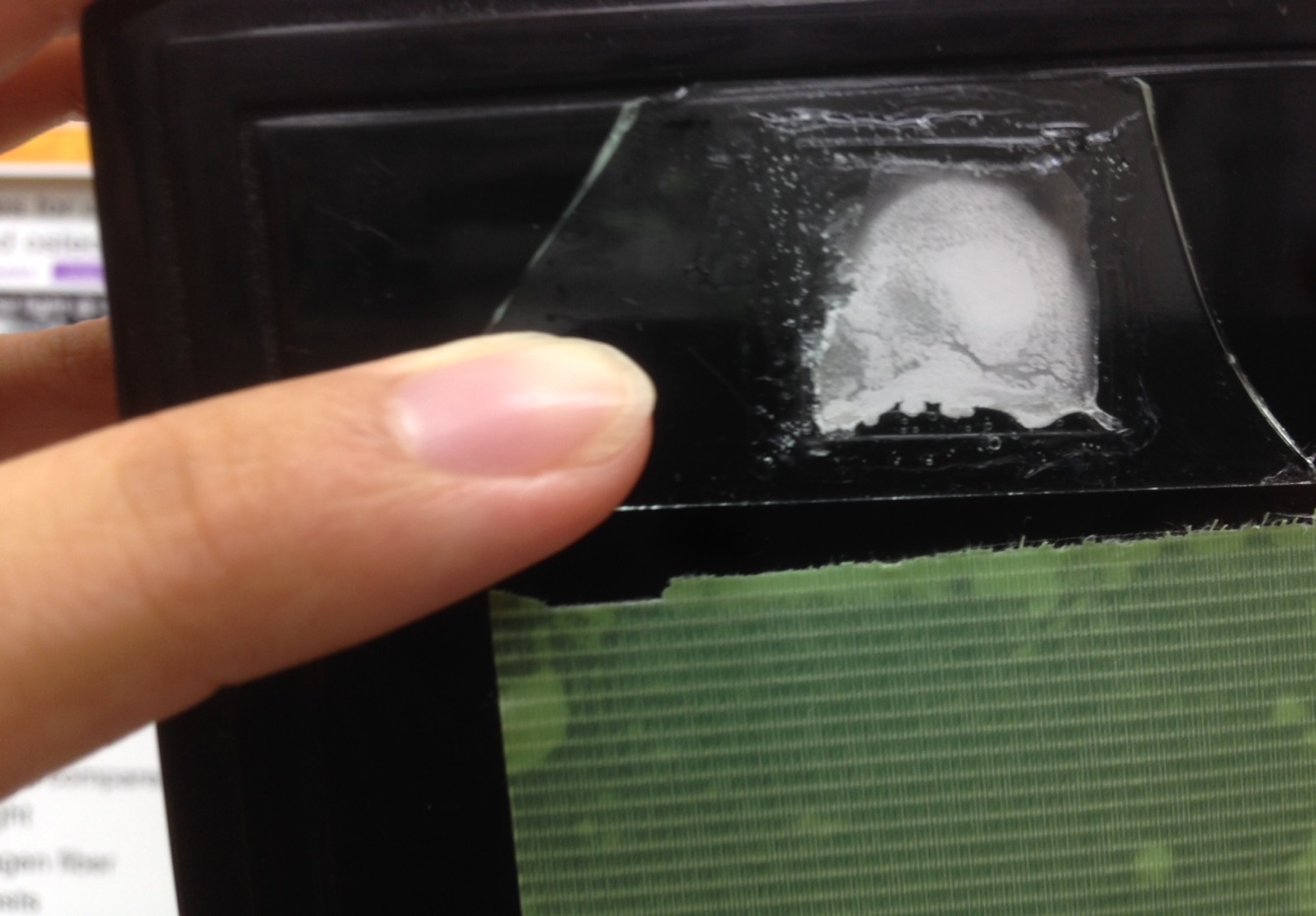 ② 前回までの内容
MEMSミラーを用いた手法
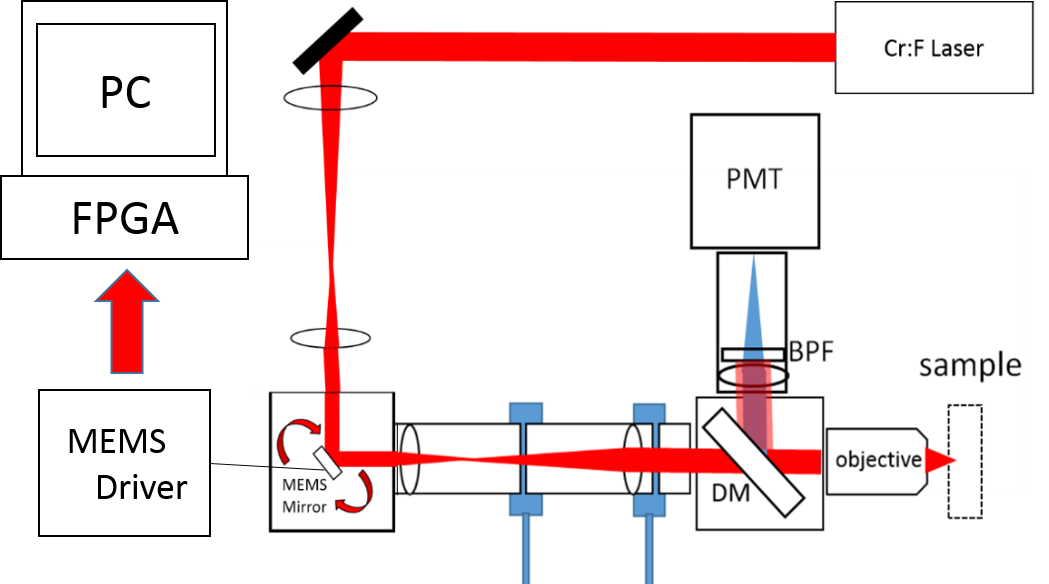 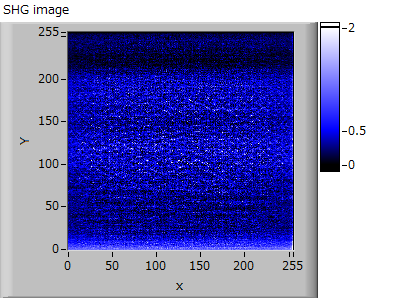 SHG signal
Mirror angle
(X, Y)
?
MEMS mirror
(internal)
データの取得・処理および
再構成(イメージング)が複雑
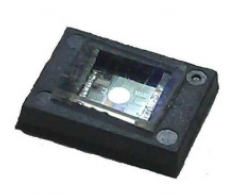 2D MEMS mirror
Fast : ±25°max ＠22.1kHz
Slow :±18°max ＠1.35kHz
ガルバノミラーを用いた手法に変更
③小型プローブSHG顕微鏡
パルス幅 :100 fs
中心波長 : 1250 nm
繰り返し周波数:73 MHz
ケージ格納式ガルバノミラーにより完全に一体化！
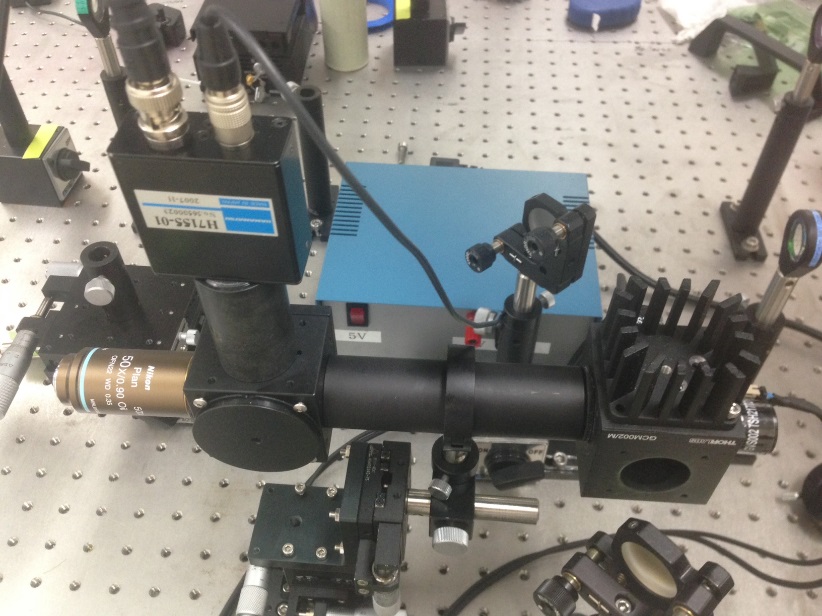 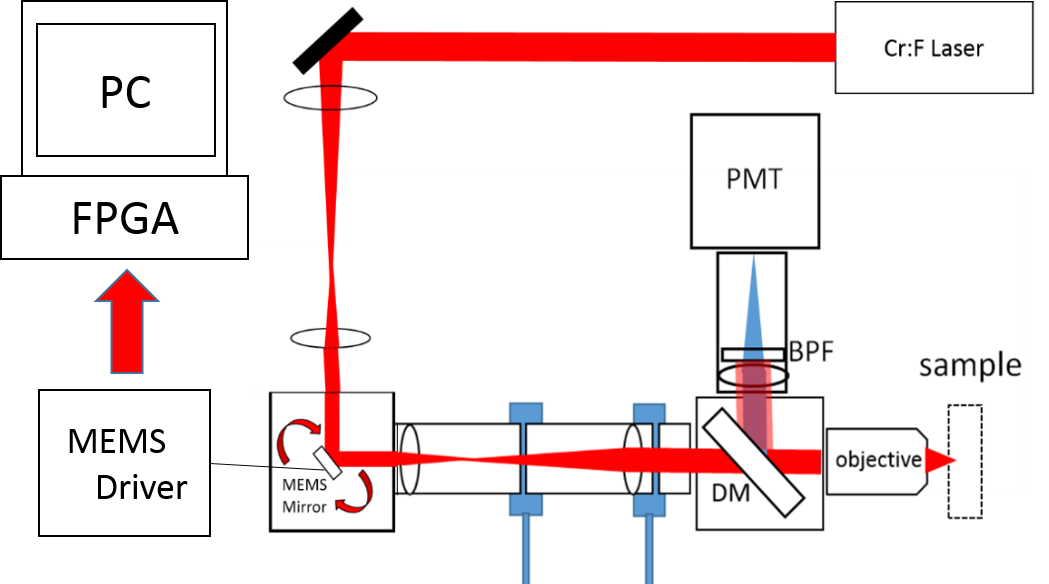 検出器 : PMT
　(光電子増倍管)
SHG 信号
Oil immersion
N.A.=0.9
W.D.=350μm
ミラー駆動
(X, Y)
GM
ミラー径: 14.5*8.5(mm)
最大周波数:  1kHz
ノコギリ波
 (高速軸: 140Hz, 低速軸: 0.5Hz)
[Speaker Notes: (~6:00)
こちらが開発したSHG顕微鏡プローブのセットアップです．
光源には生体透過性に優れたフェムト秒Cr:Forsterite レーザー]
SHG顕微鏡プローブ
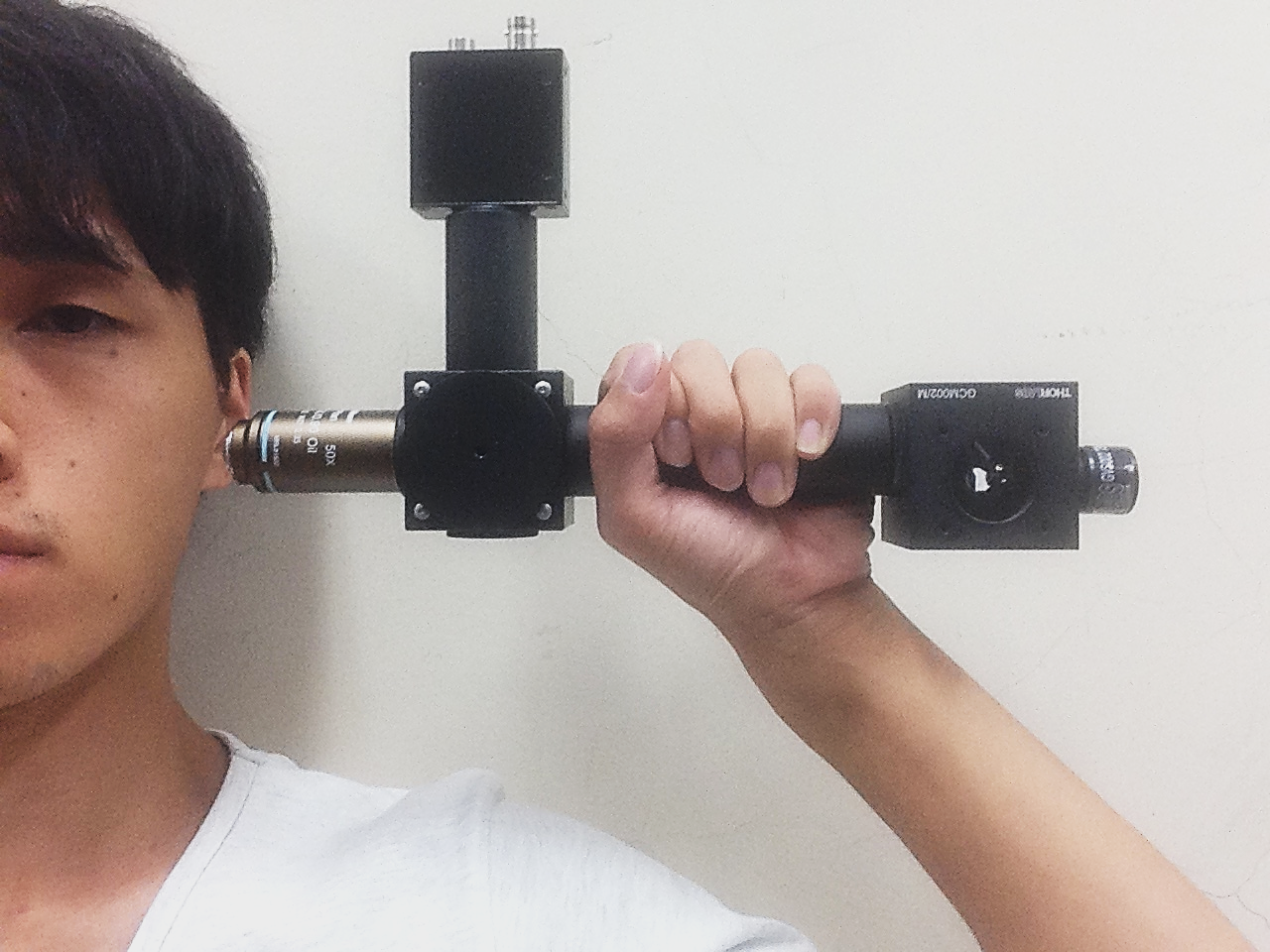 SHG顕微鏡プローブ
従来系
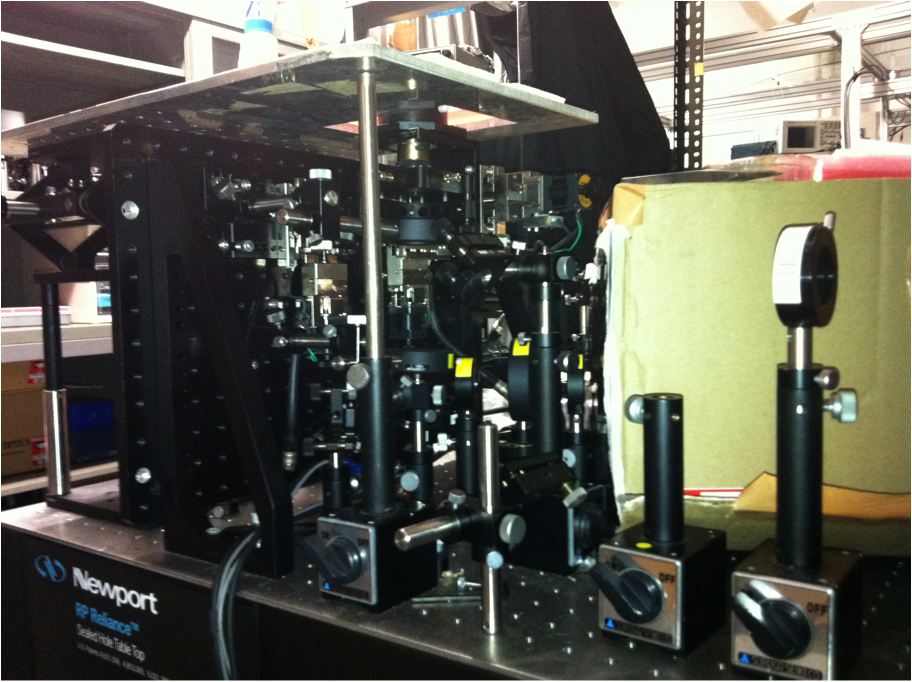 400mm
150mm
50mm
400mm
700mm
65mm
80mm
165mm
310mm
[Speaker Notes: ファイバーデリバリーを行えば，ハンドヘルドでの計測も期待できる]
切片サンプル “ex vivo”計測
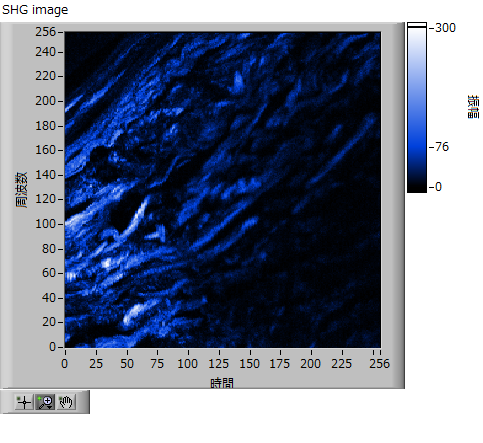 従来系
小型プローブ系
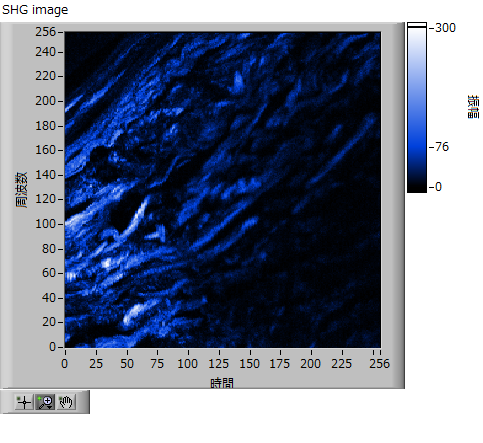 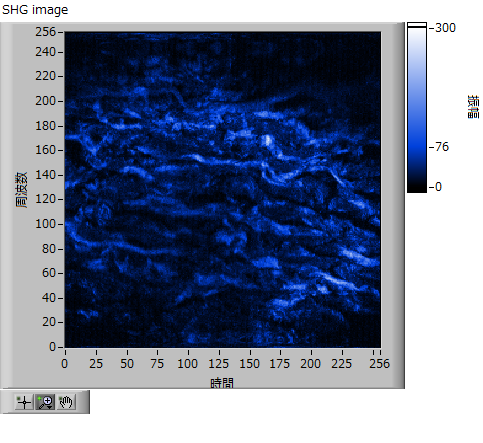 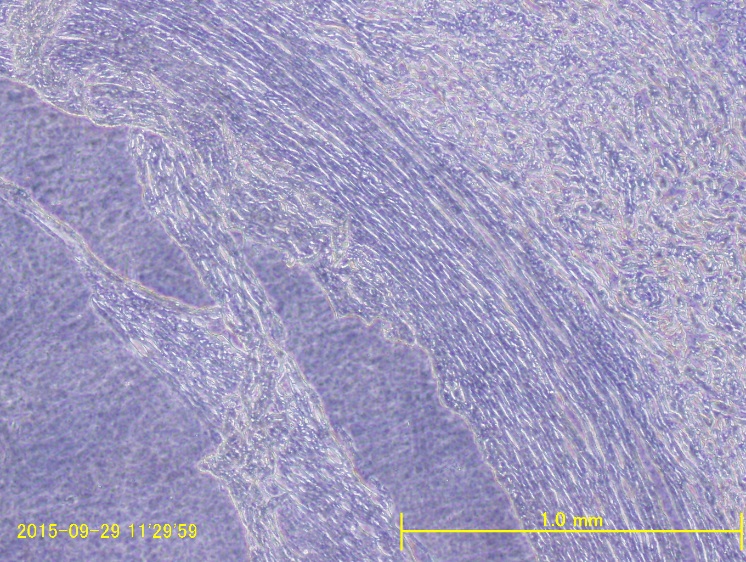 外膜
SHGイメージ
視野 : 400µm*400µm 
取得時間 = 2秒　照射パワー30mW
ヒト総腸骨動脈：明視野顕微鏡画像
“in vivo” イメージング
徳島大学大学院ソシオテクノサイエンス研究部倫理委員会の承認(#14003)を得て実施
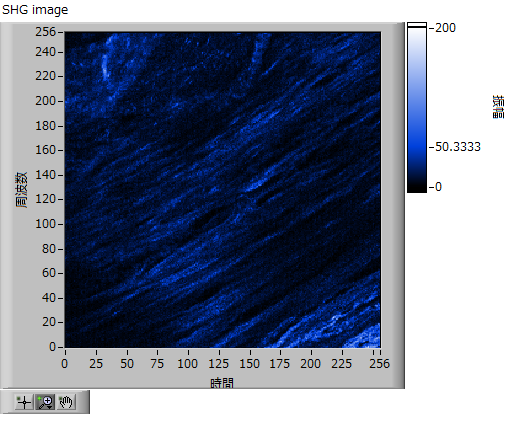 ヒト皮膚 (腕) @40mW(max.)
計測風景
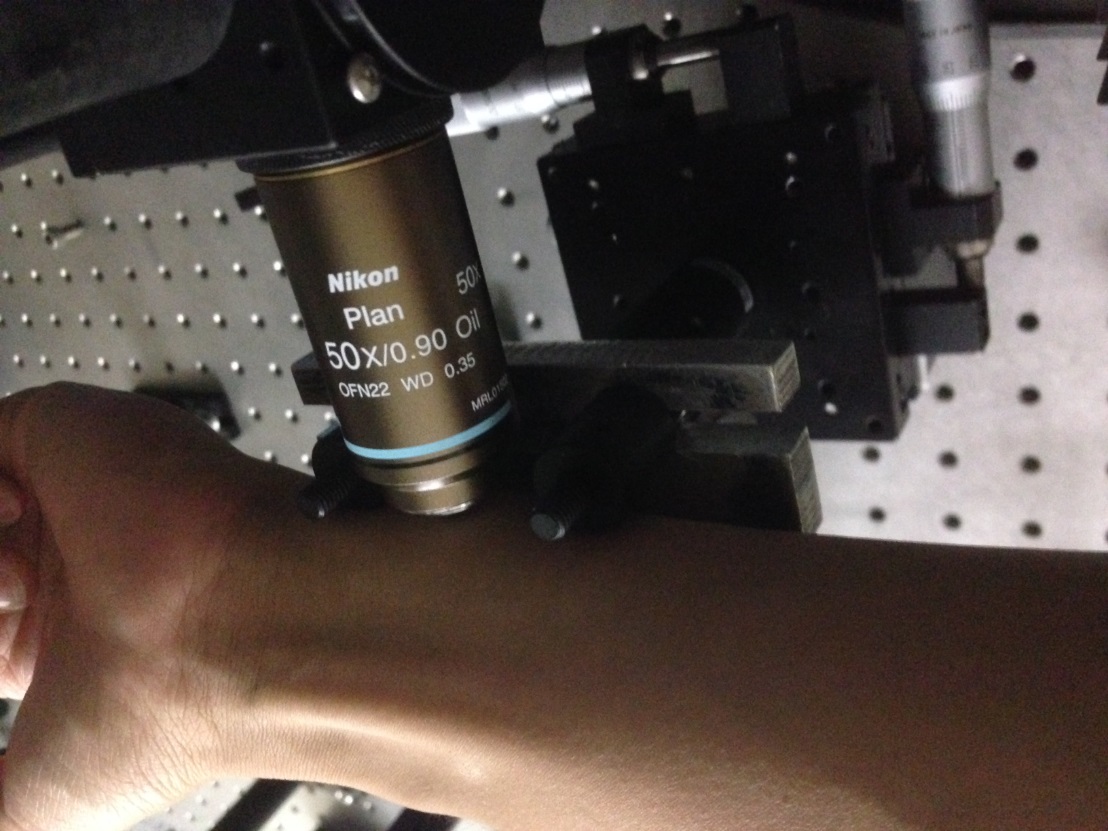 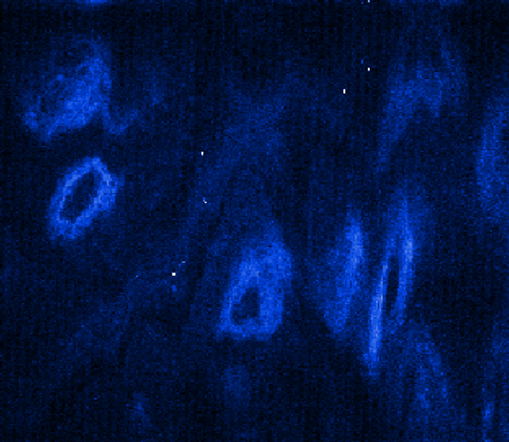 視野：400µm*400µm
画像取得時間 = 2秒 / 枚
深さ変化
ヒト皮膚内の“生きたありのまま”のコラーゲンを可視化
[Speaker Notes: ヒト皮膚のin vivo観察
倫理委員会の承認の下　実施
ステージを深さ方向に移動させ取得．乳頭層～]
③小型プローブSHG顕微鏡
Present talk
Key technologies
市販
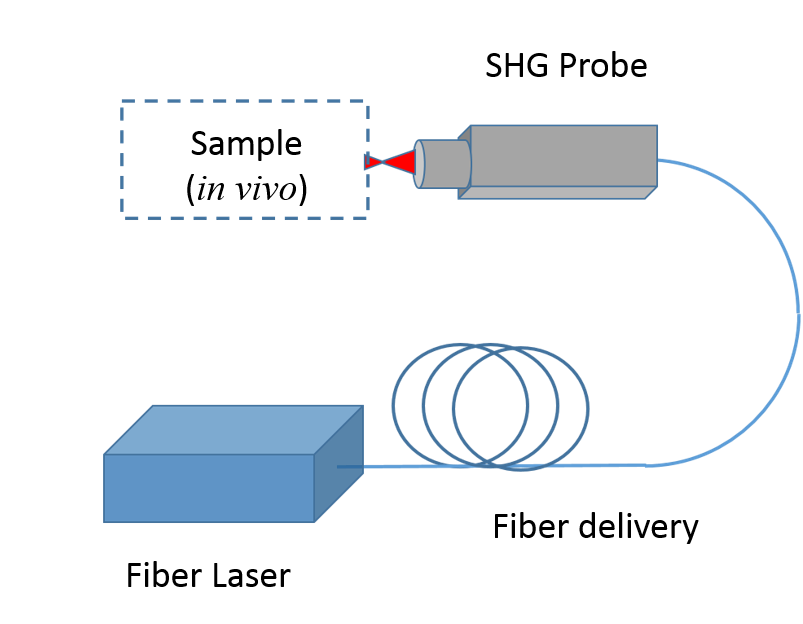 (1)小型ファイバー
　　　　レーザー光源

(2) 超短パルス光の
ファイバー伝播(分散補償)



(3) レーザー走査光学系の
　　プローブ化
要開発
✔
光ファイバーSHG顕微鏡
小型化・ロバスト・フレキシブル・アライメントフリー
④ファイバーデリバリー
PCF(LMA25 / Thorlabs)
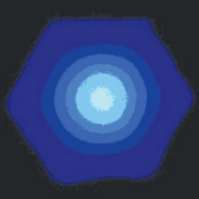 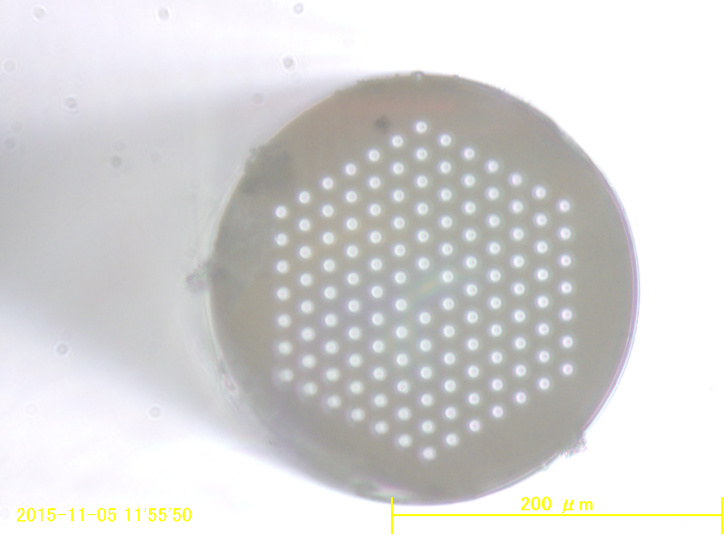 ・カップリング効率：32.5％
(MAX:82mW@252mW)
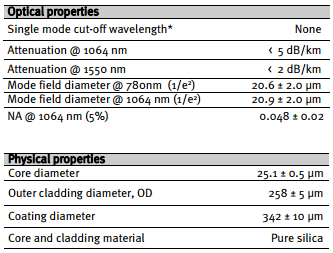 PCF断面の明視野顕微鏡画像(実際)
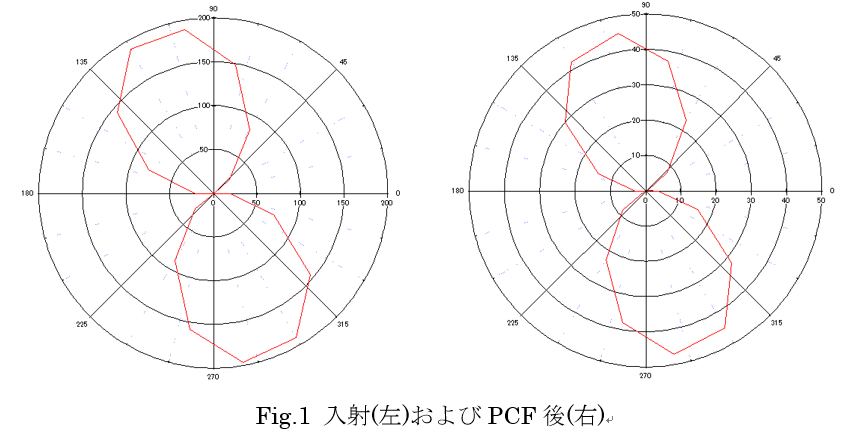 ・偏光状態
　ほとんど変化なし
・スペクトル波形
　波形にわずかな変化あるが，スペクトル幅自体に差はなし
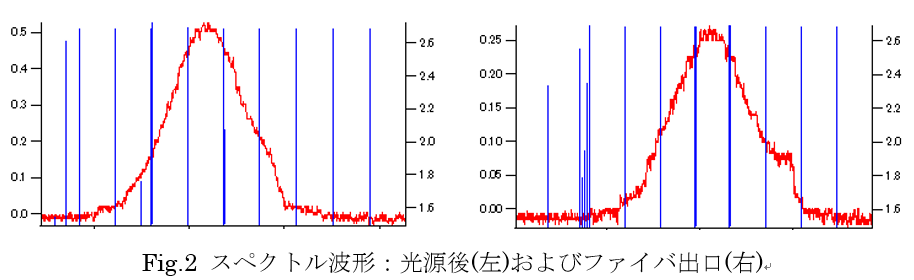 青線:10nm間隔
・パルス波形(時間波形)
　入口・出口で　ほとんど変化なし
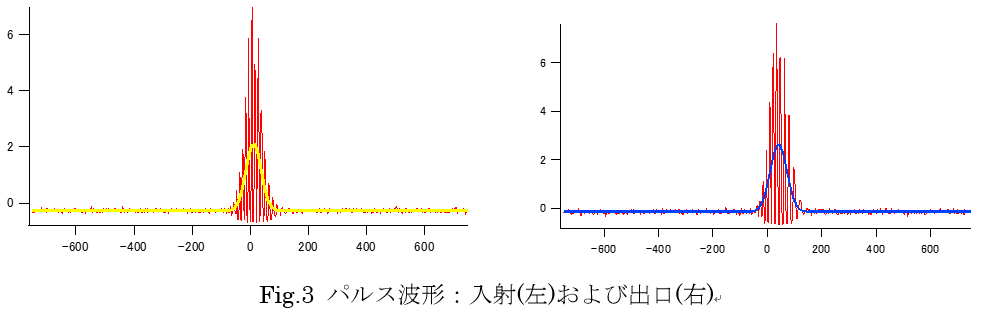 ⑤ プローブへのPCF結合
Cr:Forsterite
LASER
Fiber coupling
system
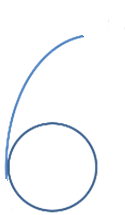 セットアップ

ケージシステムに組み込み可能なコリメートシステムを使用

対物後パワー：
　40mWを実現
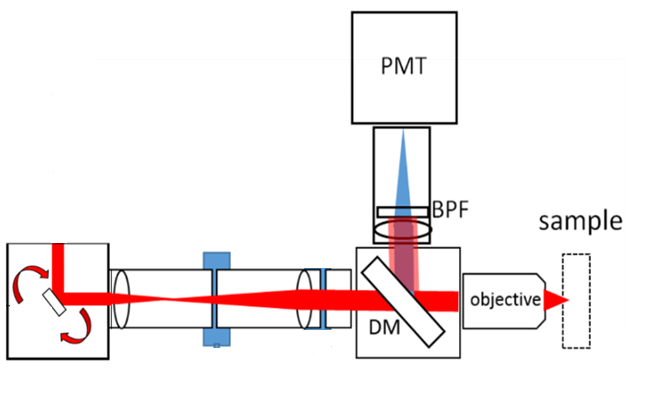 Collimator
GM
プローブ固定
手動ステージ　⇒　機械式ステージ
アーム(ハンドヘルド)を仮定した計測を実施！
[Speaker Notes: (~6:00)
こちらが開発したSHG顕微鏡プローブのセットアップです．
光源には生体透過性に優れたフェムト秒Cr:Forsterite レーザー]
視野：400µm*400µm
画像取得時間 = 2秒 / 枚
(イメージ：4枚*4枚)
SHGイメージ
サンプル：腱切片
入射パワー：15mW
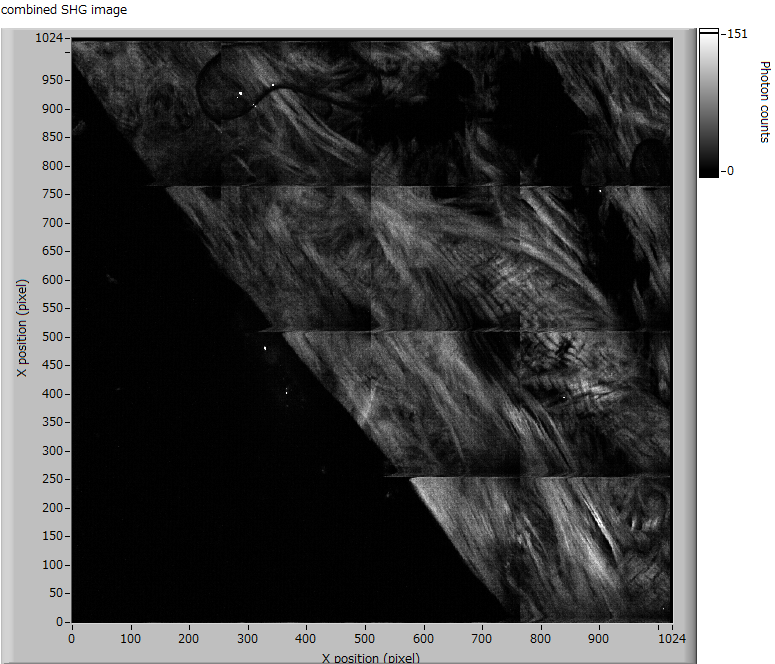 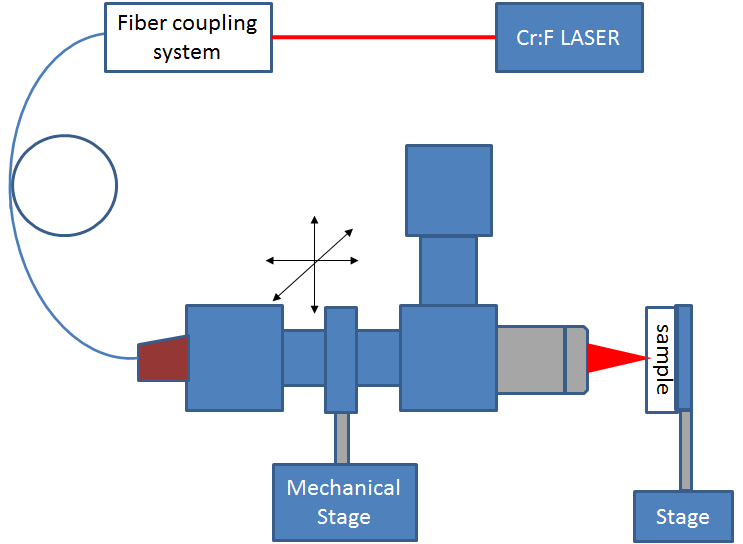 視野：400µm*400µm
画像取得時間 = 2秒 / 枚
(イメージ：4枚*4枚)
ヒト皮膚 in vivo計測
ヒト皮膚(頬)@30mW
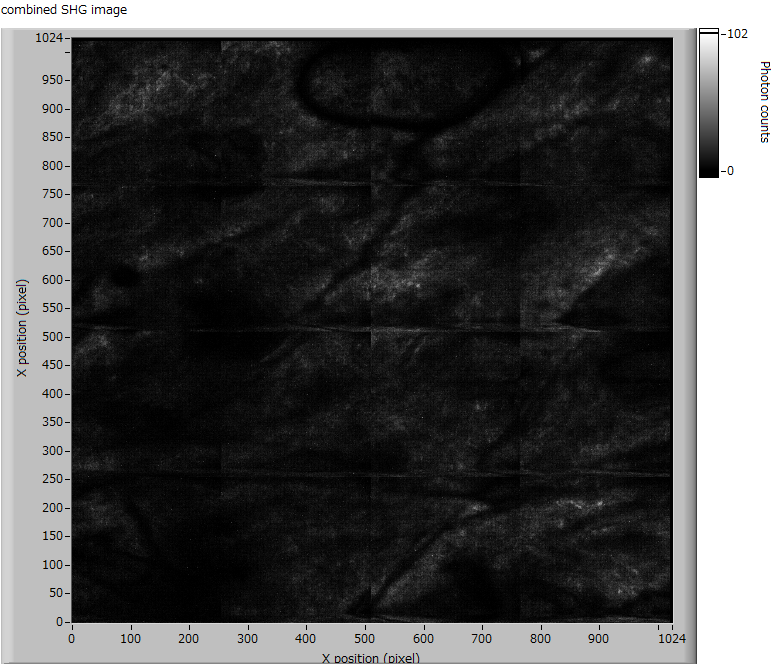 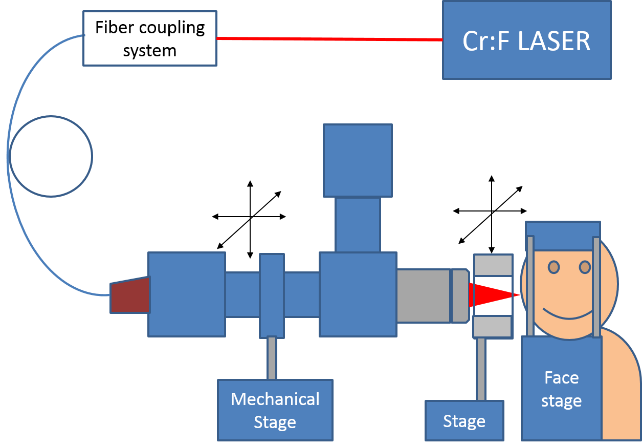 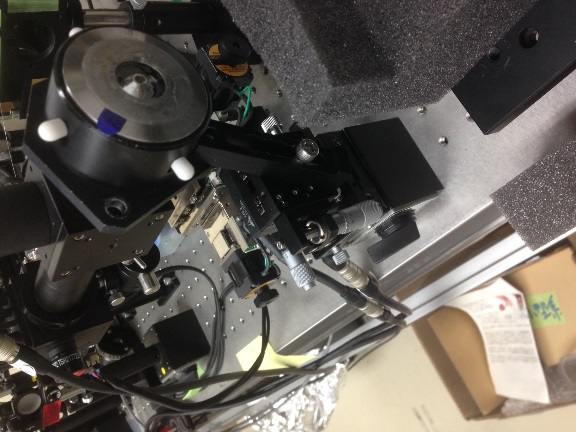 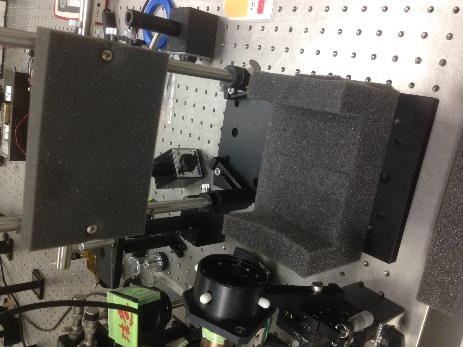 横置き　⇒　イマージョンオイルの粘性不足
光透過性　⇒　グリセリンの使用を検討
④ファイバーデリバリー / ⑤ プローブへの結合
Present talk
Key technologies
市販
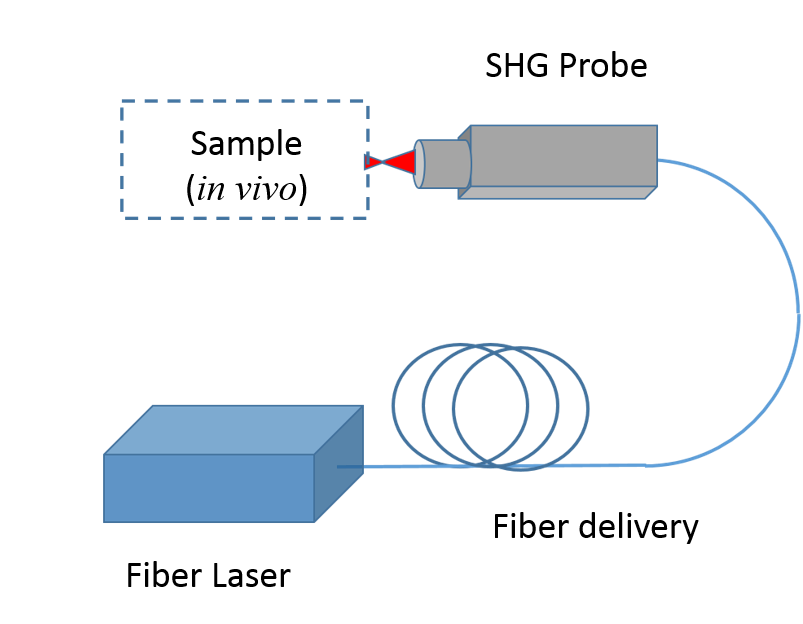 (1)小型ファイバー
　　　　レーザー光源

(2) 超短パルス光の
ファイバー伝播(分散補償)



(3) レーザー走査光学系の
　　プローブ化
✔
要開発
✔
光ファイバーSHG顕微鏡
小型化・ロバスト・フレキシブル・アライメントフリー
[Speaker Notes: そこで我々が提案するのは～
まず光源を
自由空間伝播であった光源からのファイバーデリバリーに変更
レーザー走査顕微鏡の主要部分であるレーザー走査光学系をプローブ化
(1)(2)は市販のものを使用することで実現可能である．
本稿では，～報告します．]
まとめ
走査光学系を一体化した小型SHGプローブ
　を用いたSHG顕微鏡イメージング

自由空間伝搬からファイバーデリバリー

光ファイバーSHGプローブ顕微鏡の開発
今後の予定
目標とする光ファイバーSHG顕微鏡を構築．
ファイバー伝播のアドバンテージを生かした計測の考案・実施
近 況
偏光
プローブの対物直前(対物を外した状態)と
ファイバー入射直前において，λ/2板で回転し，比較．
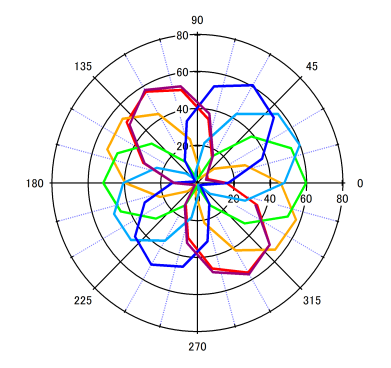 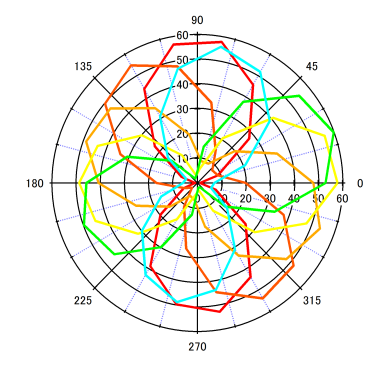 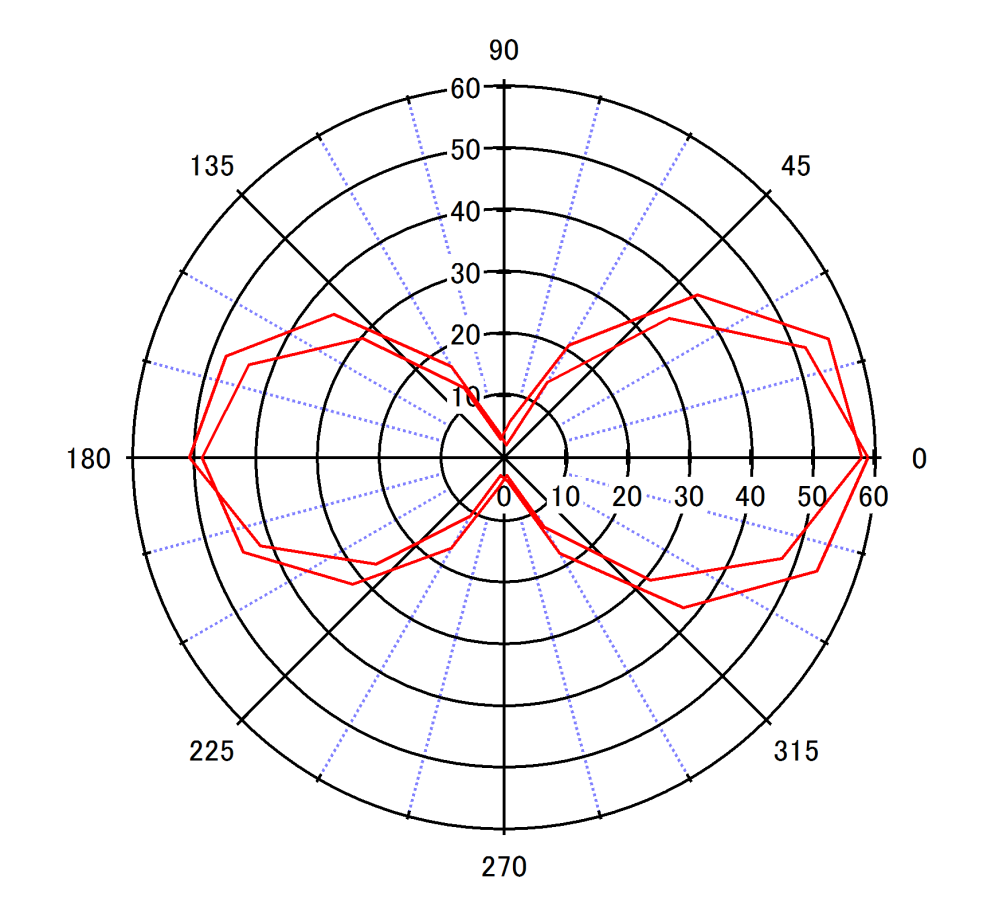 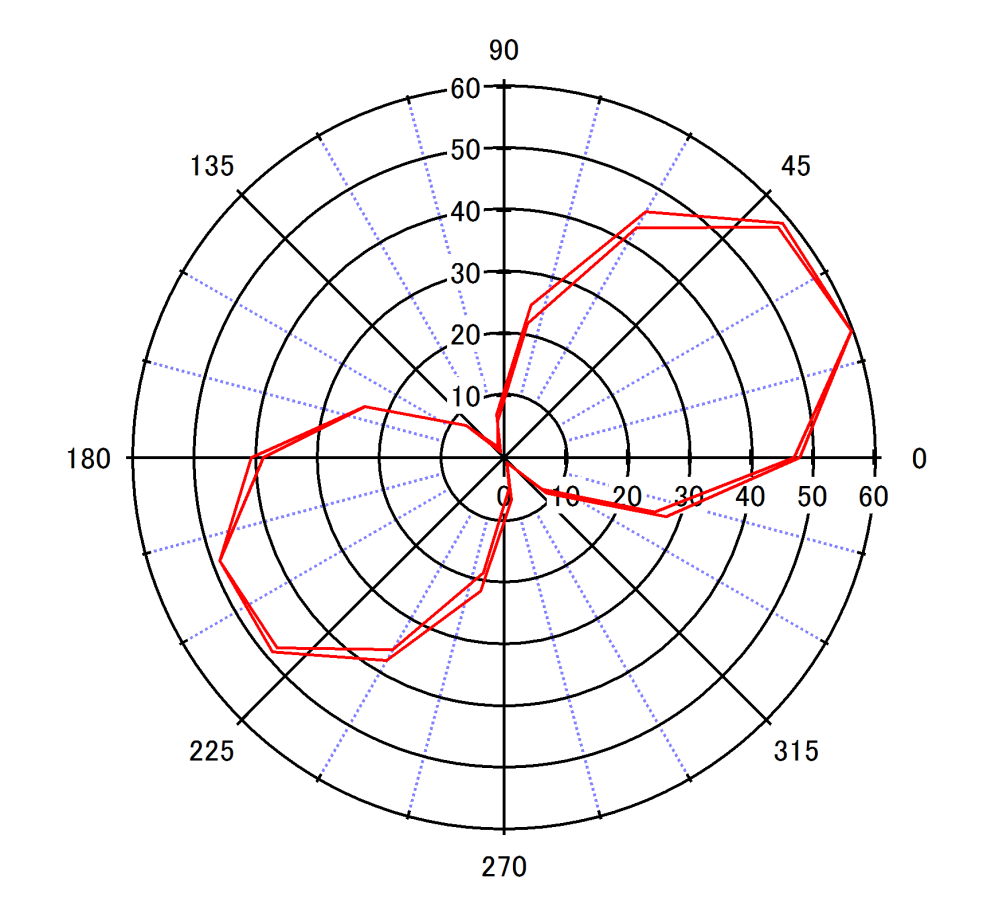 [Speaker Notes: (~6:00)
こちらが開発したSHG顕微鏡プローブのセットアップです．
光源には生体透過性に優れたフェムト秒Cr:Forsterite レーザー]
ヒト皮膚in vivo計測@ハンドヘルド
自分の頬にプローブを当て取得
◎ハンドヘルドでの問題点
・ファイバー曲げ状態の変化が大
(1)プローブ自体を大きく移動
　⇒±3mWのパワー変化
(2)ファイバーのたるみ具合を変える
　⇒±1mWのパワー変化

同じ箇所での計測は(2)のみ？
いろんな場所を計測する場合は
問題になる？

⇒グリセリンを用いて
　イメージコントラストの向上

今後
上腕屈側の計測など
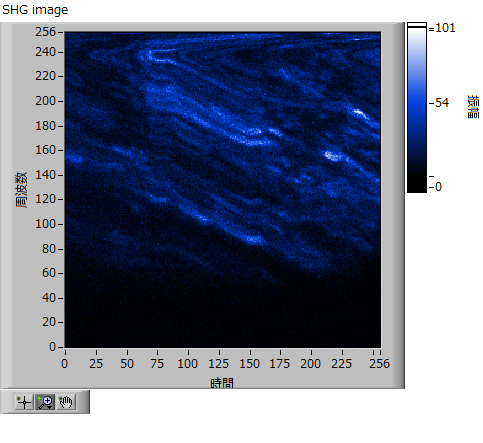 That’s all.
切片サンプル “ex vivo”計測
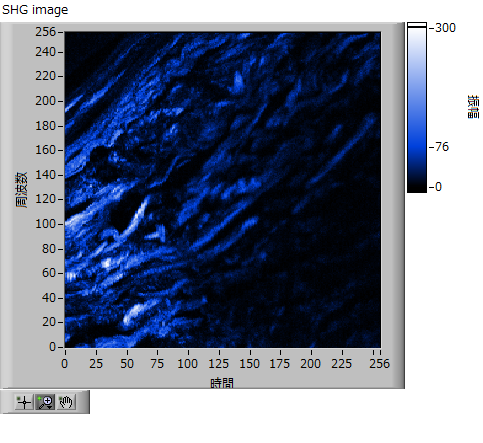 従来系
小型プローブ系
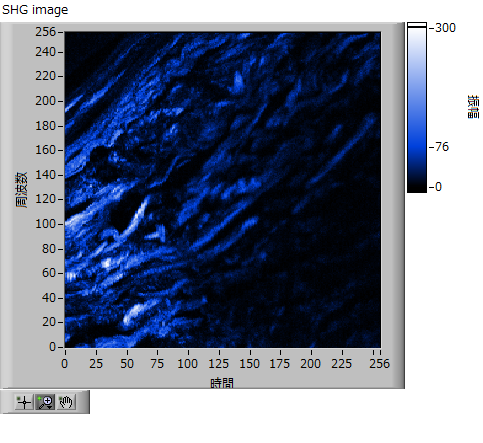 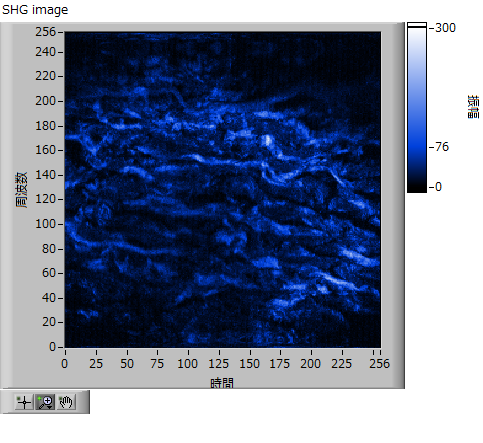 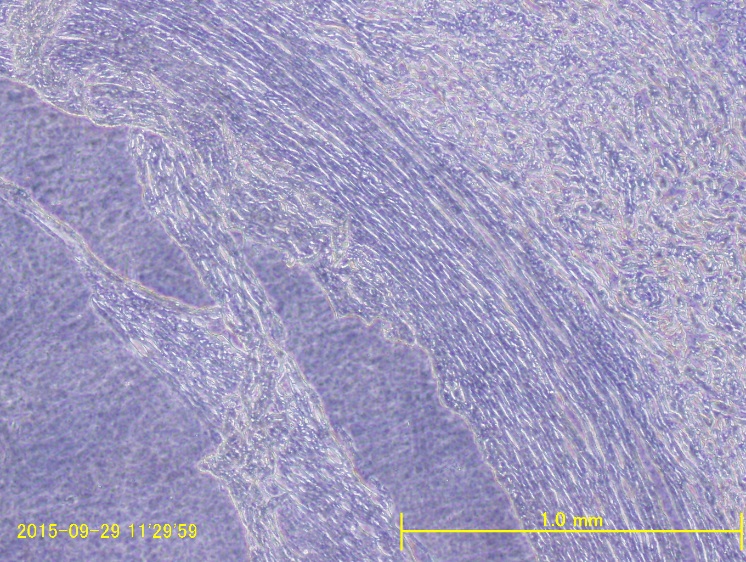 外膜
SHGイメージ
視野 : 400µm*400µm 
取得時間 = 2秒　照射パワー30mW
ヒト総腸骨動脈：明視野顕微鏡画像
[Speaker Notes: (7：00～8：00)
こちらが先ほど示したセットアップで取得されたSHGイメージ
ヒト総腸～切片サンプル 実際の明視野顕微鏡画像
外膜イメージ

SHGイメージ取得条件は～]
切片サンプル “ex vivo”計測
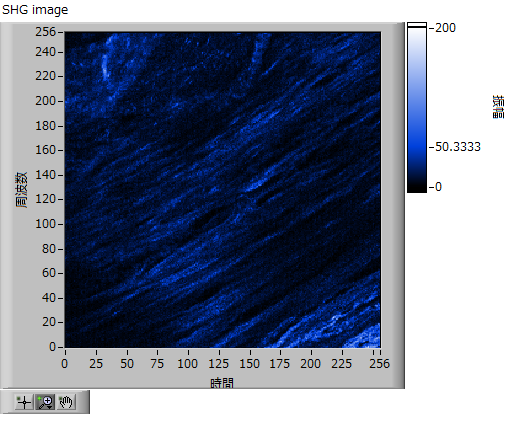 従来系
小型プローブ系
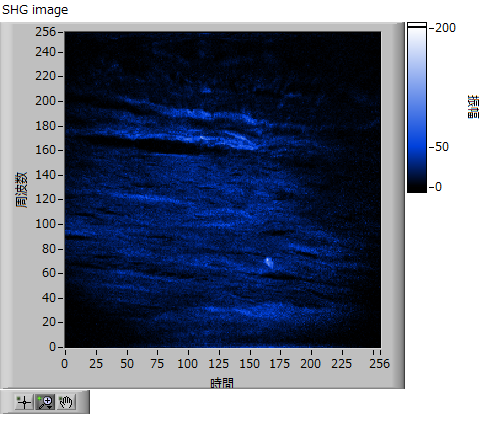 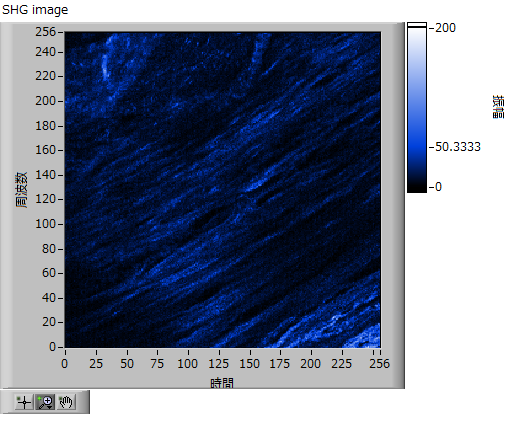 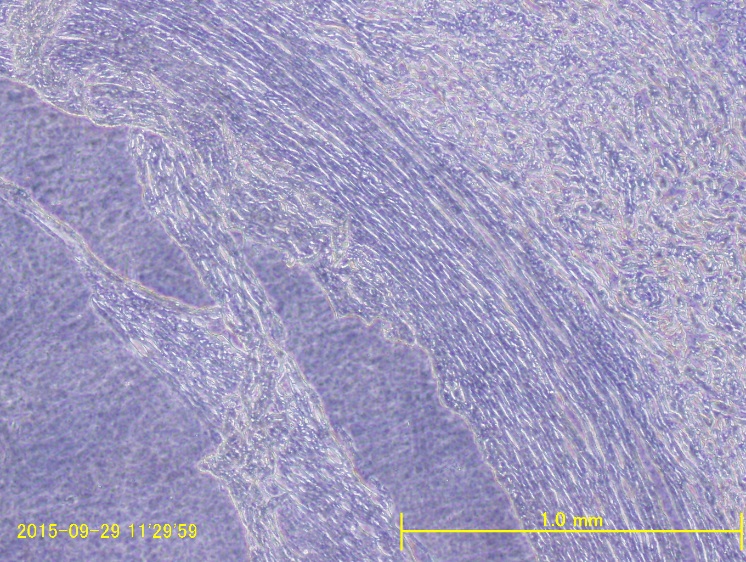 中膜
SHGイメージ
視野 : 400µm*400µm 
取得時間 = 2秒　照射パワー30mW
ヒト総腸骨動脈：明視野顕微鏡画像
[Speaker Notes: (7：30～8：30)
先ほどの外膜からステージを移動し，中膜のイメージを取得した．
SHGイメージ取得条件は先ほどと同じ

こちらは　一方向に伸びている]